Holland BH, Applegate RJ
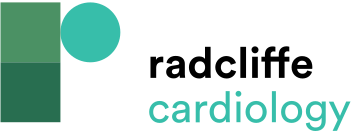 Graphs Depicting Outcomes of Evaluation of Odds Ratio of Complications from Vascular Closure Devices versus Manual Compression
Citation: Interventional Cardiology 2012;7(2):108–14
https://doi.org/10.15420/icr.2012.7.2.108
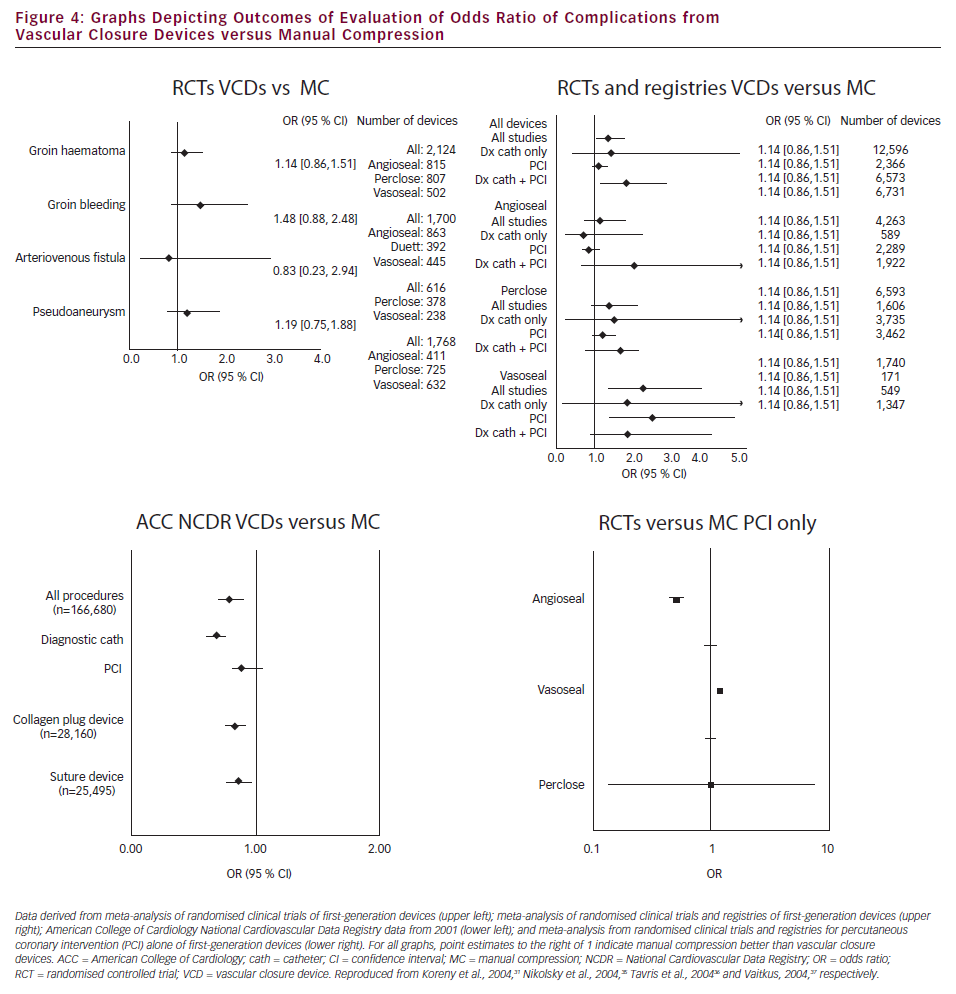